Ey Swayel
_________ tel skwix.
Teli tsel kw’e Abbotsford Senior Secondary.
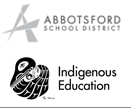 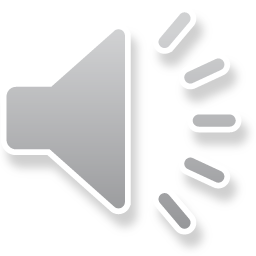 [Speaker Notes: Taliyel
Ashlile
Temkw’olekw’es]
Chalex - Hand
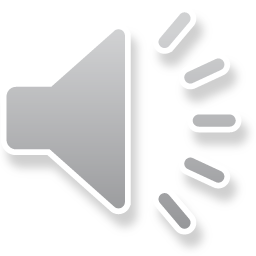 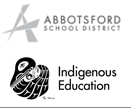 Slextses - fingers
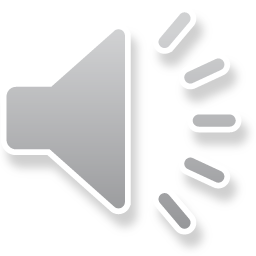 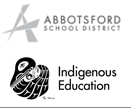 Lets’e - One
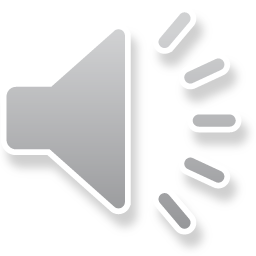 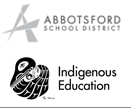 Isa:le - Two
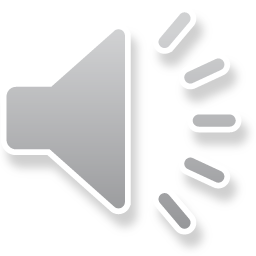 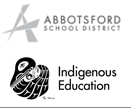 Lhi:xw - three
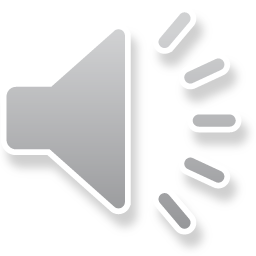 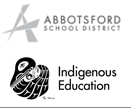 Lamlha – Go!
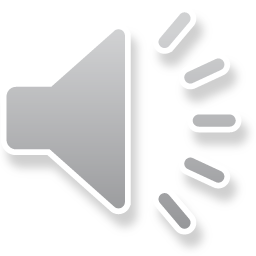 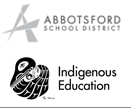